СЕМЬЯ ПО ФАМИЛИИ …
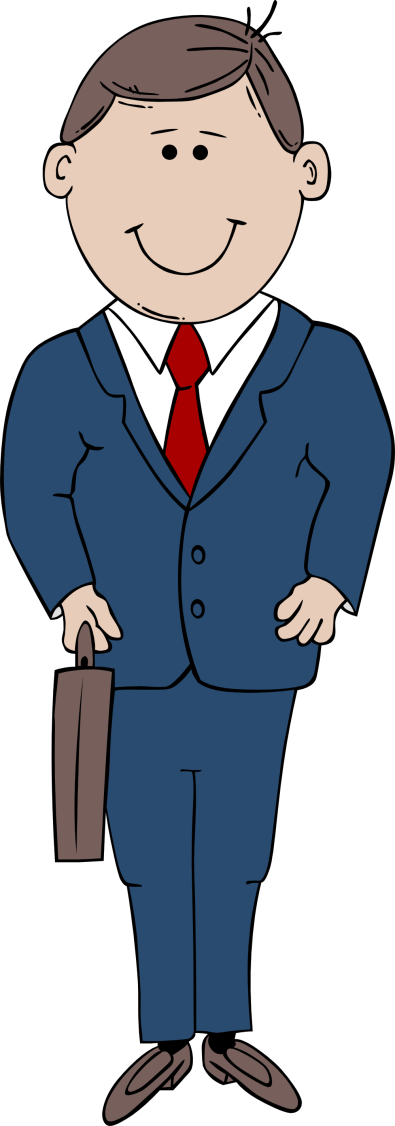 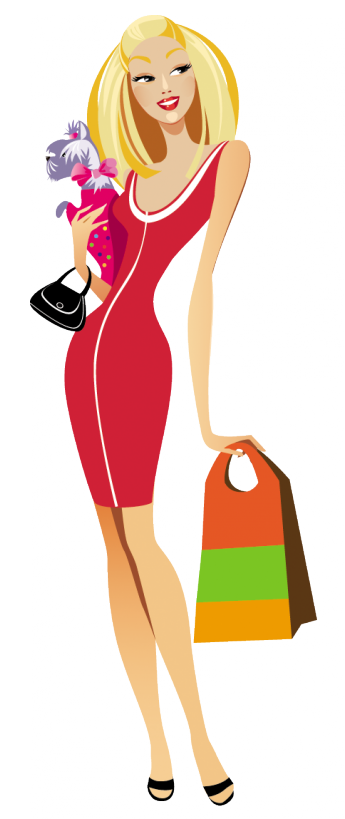 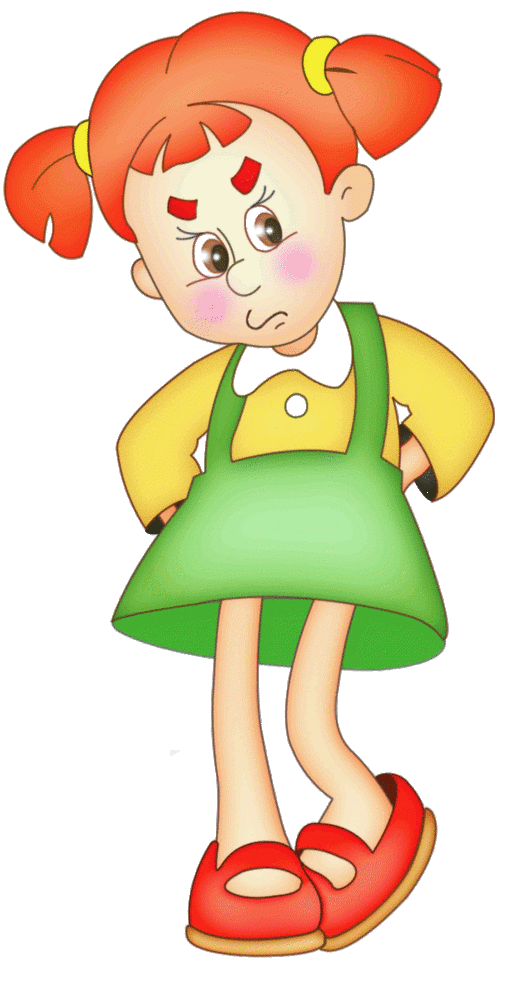 СОБЛЮДАЙ РЯДНОСТЬ
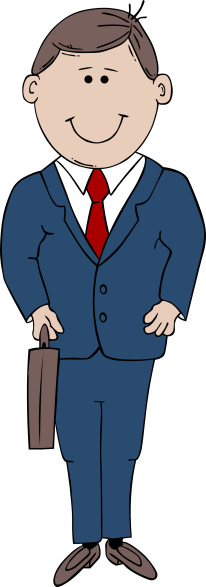 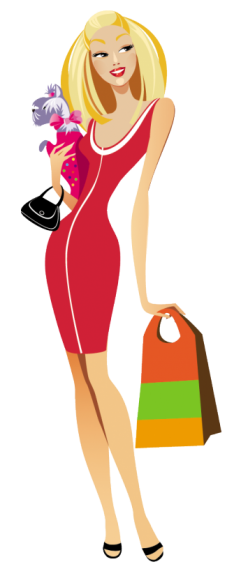 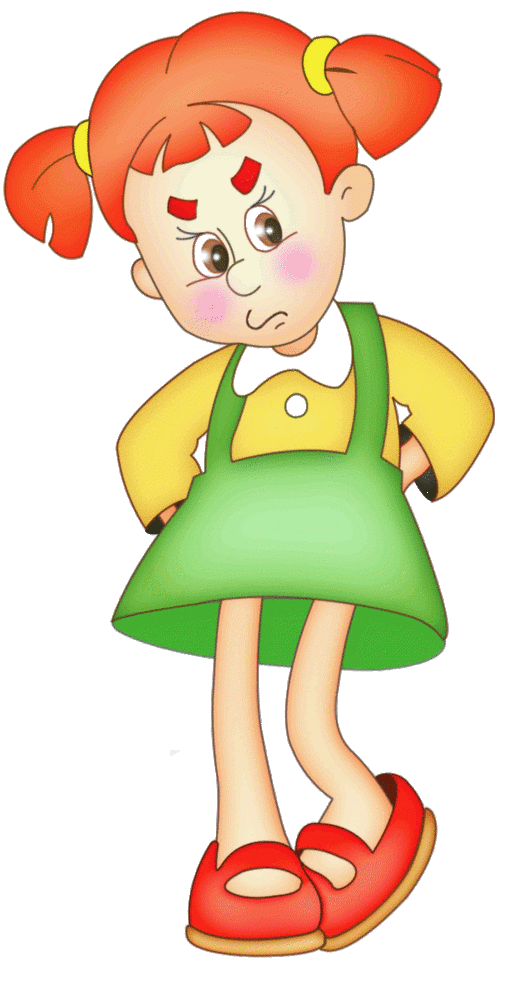 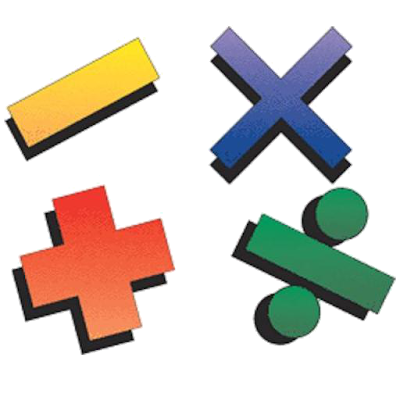 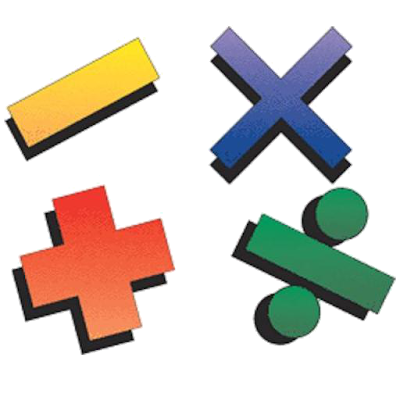 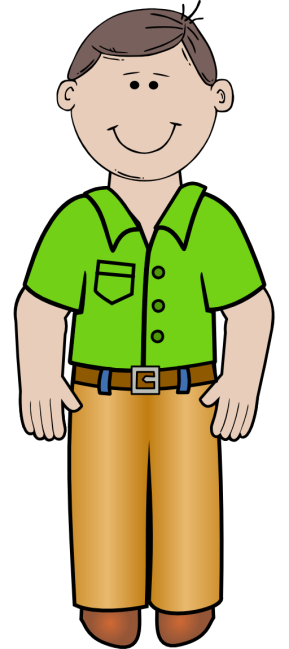 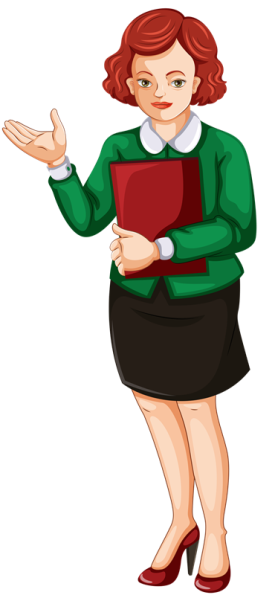 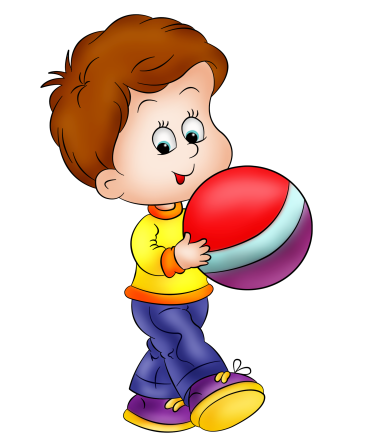 СОБЛЮДАЙ РЯДНОСТЬ
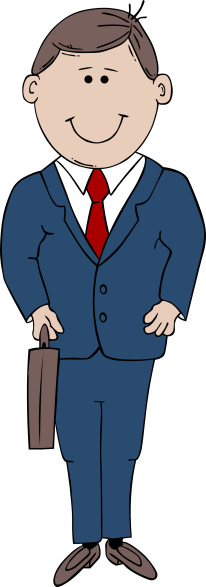 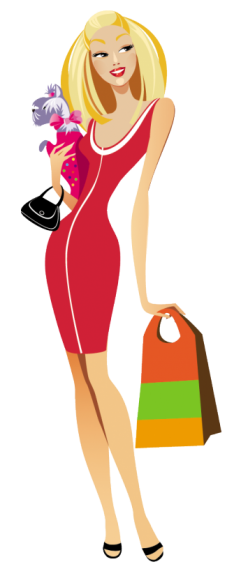 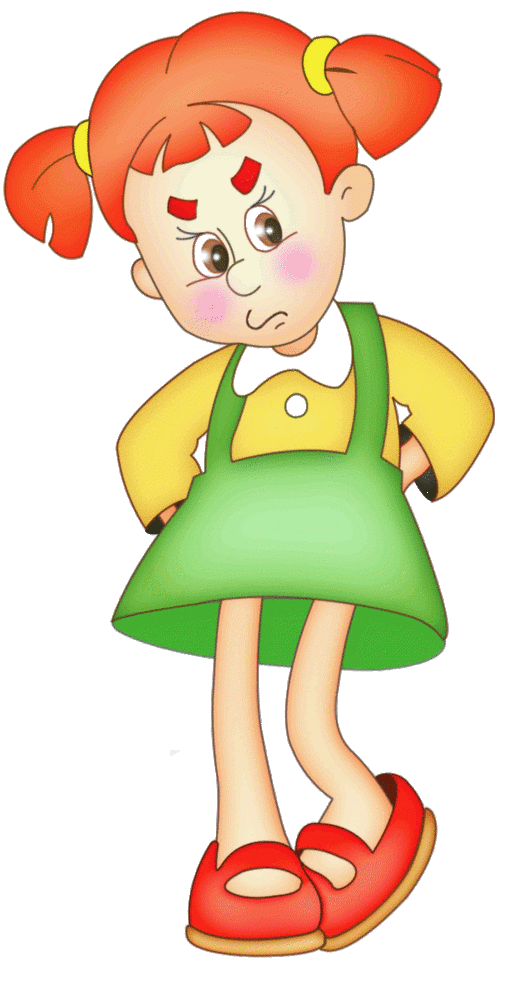 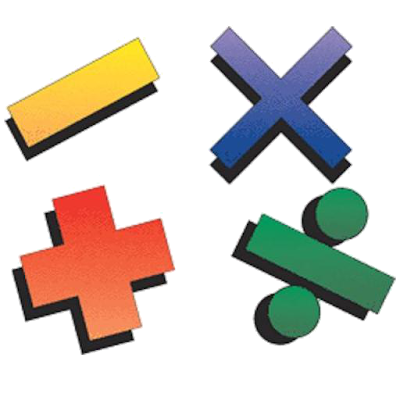 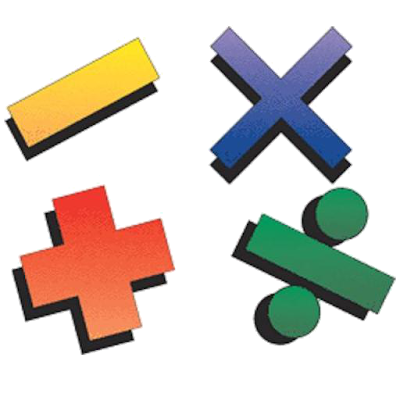 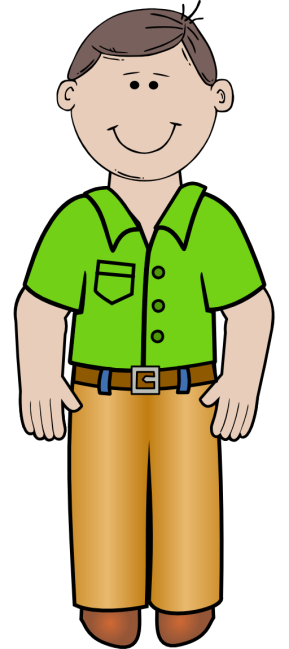 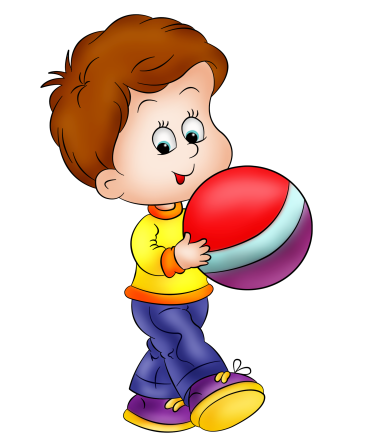 СОБЛЮДАЙ РЯДНОСТЬ
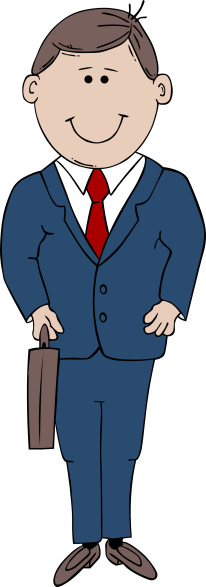 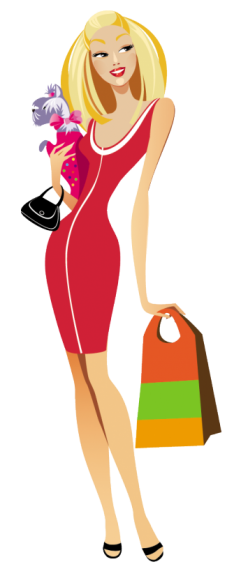 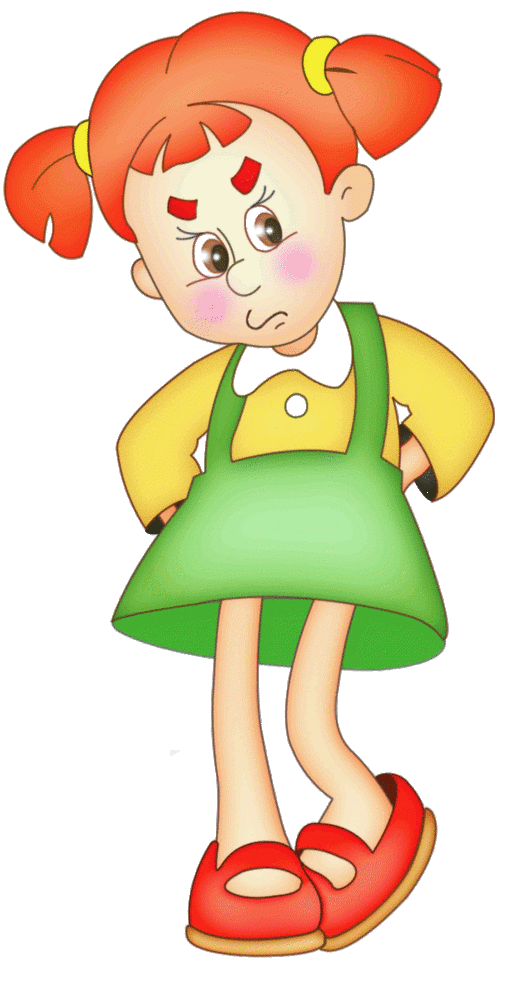 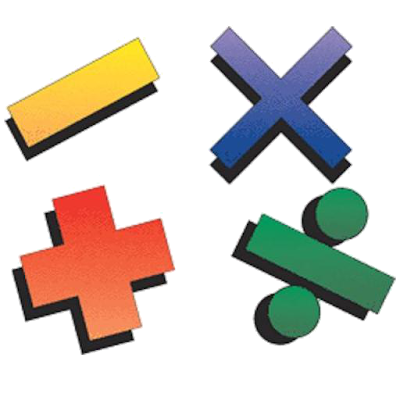 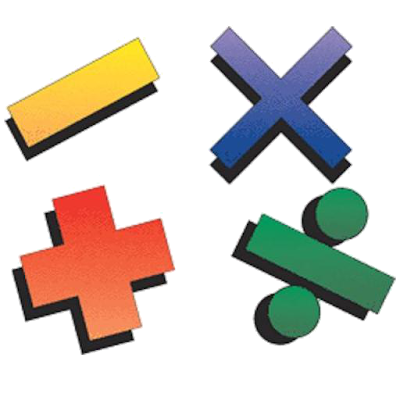 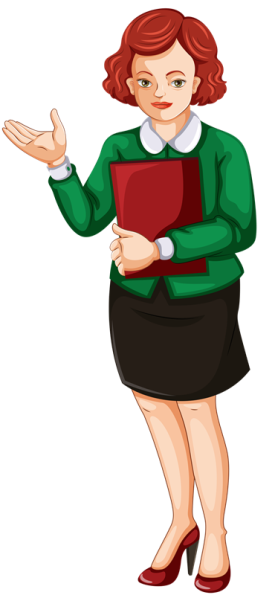 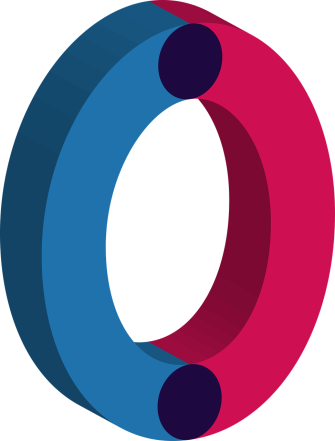 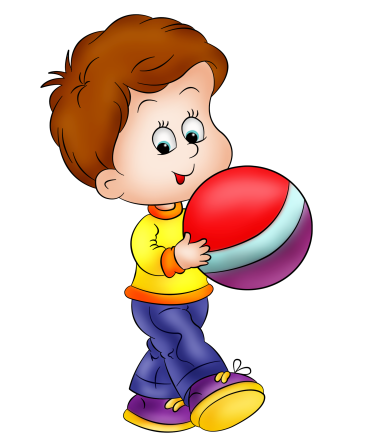 СОБЛЮДАЙ РЯДНОСТЬ
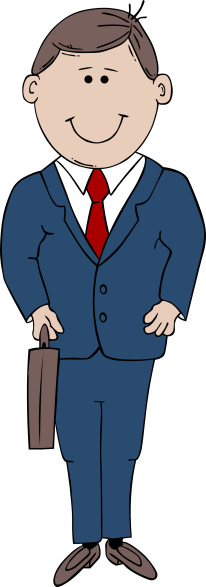 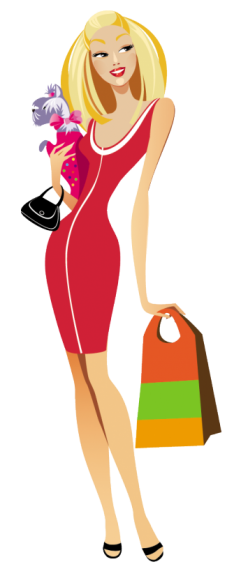 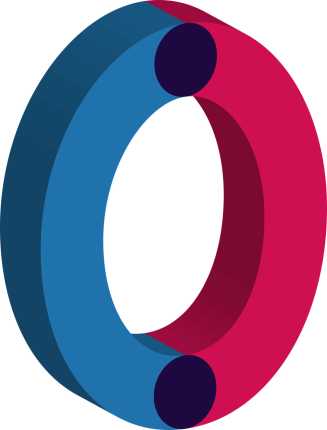 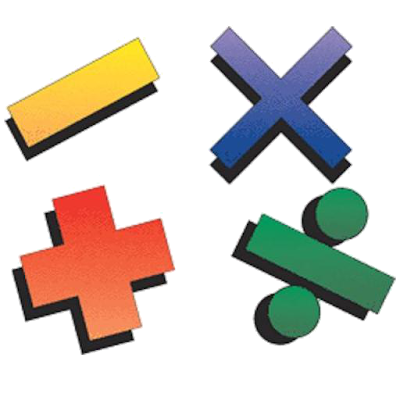 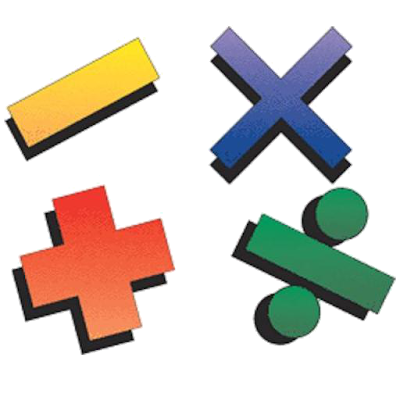 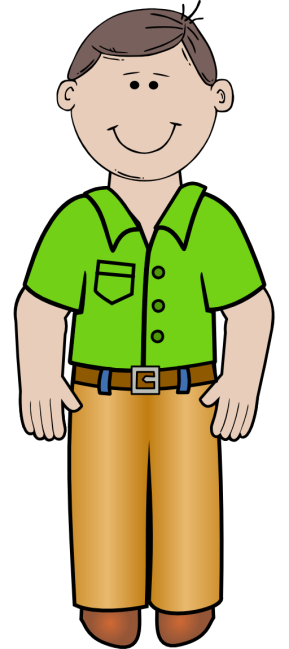 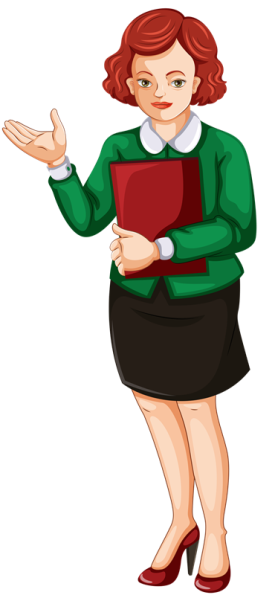 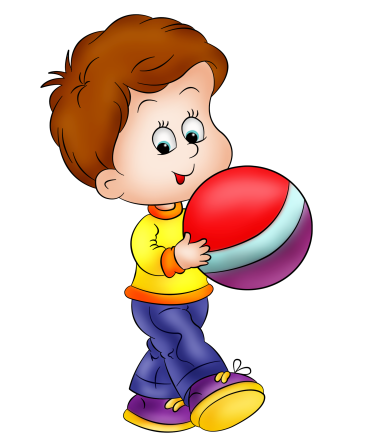 СОБЛЮДАЙ РЯДНОСТЬ
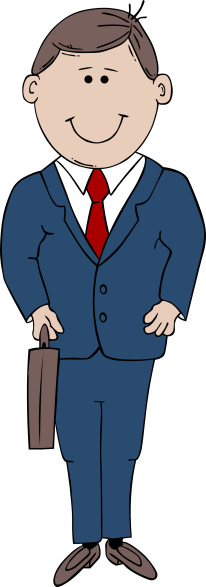 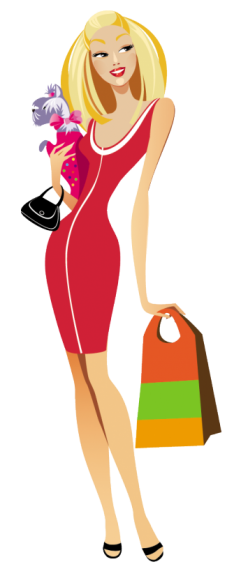 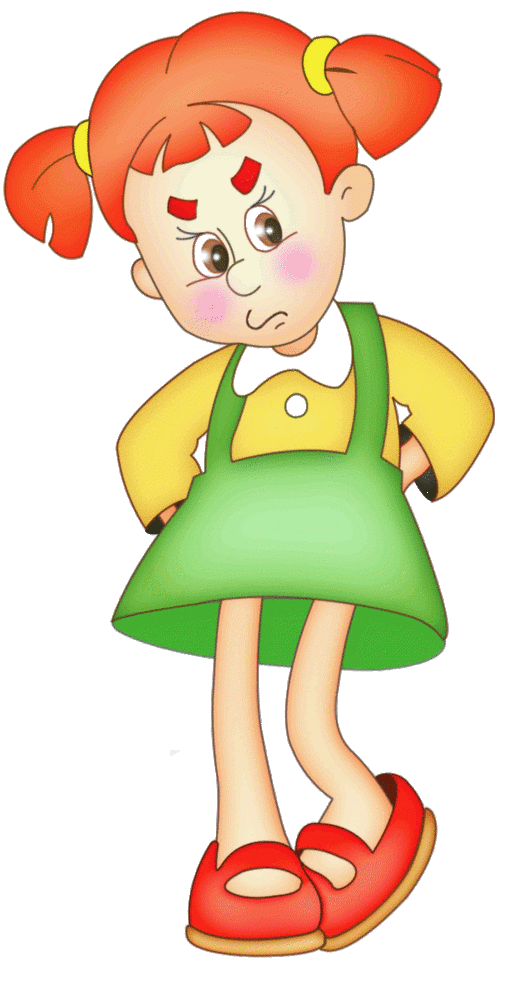 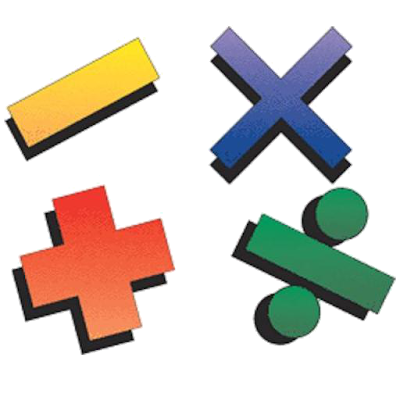 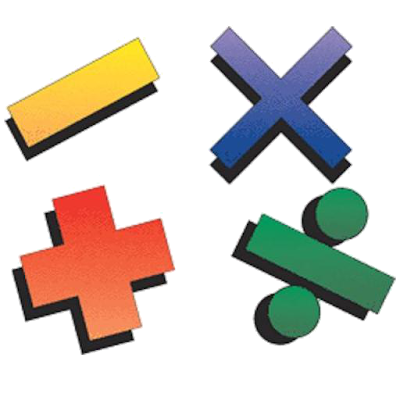 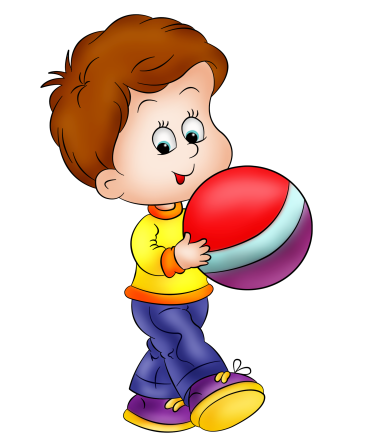 СОБЛЮДАЙ РЯДНОСТЬ
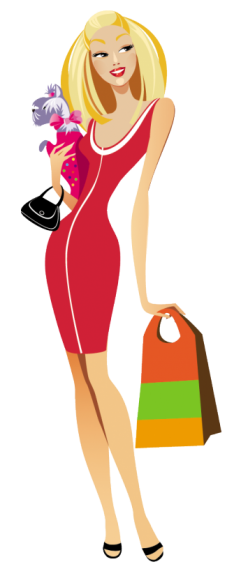 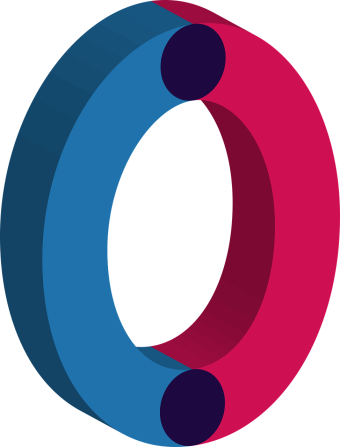 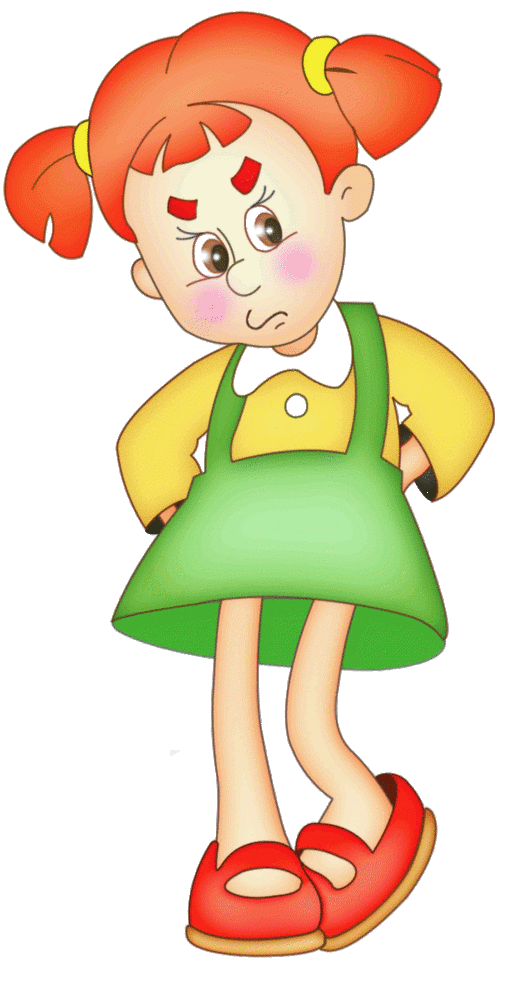 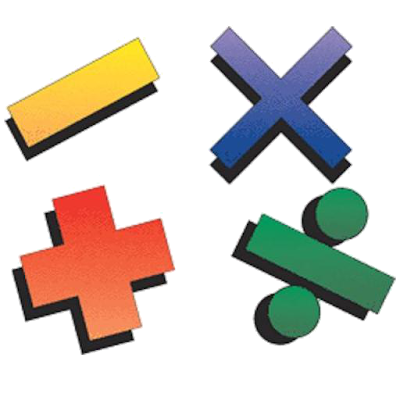 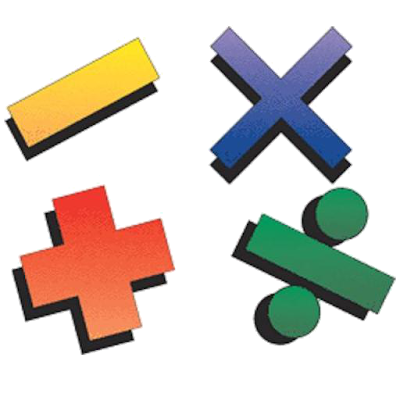 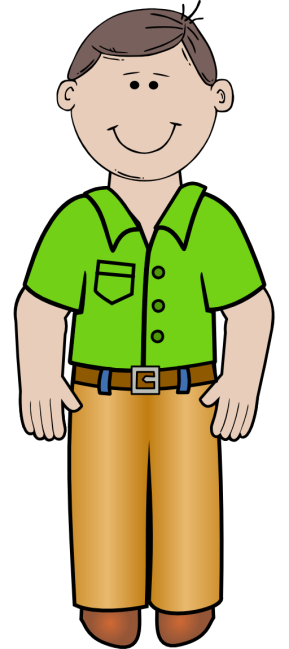 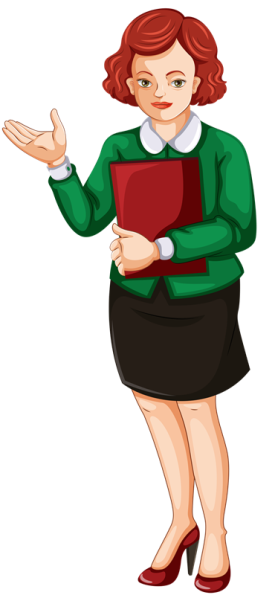 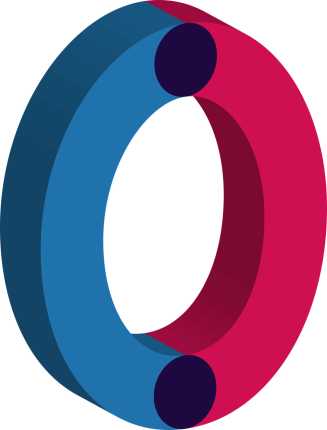 СОБЛЮДАЙ РЯДНОСТЬ
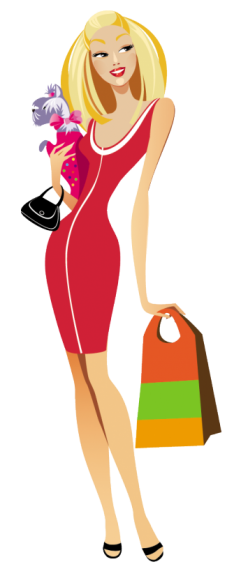 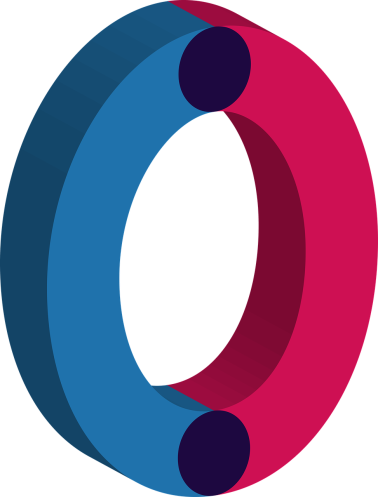 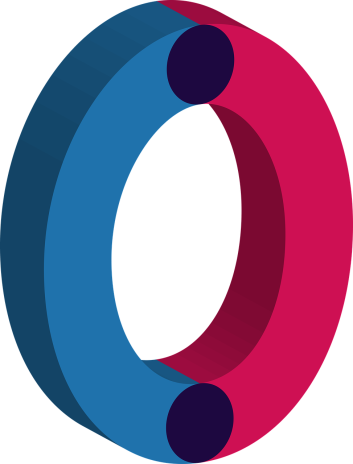 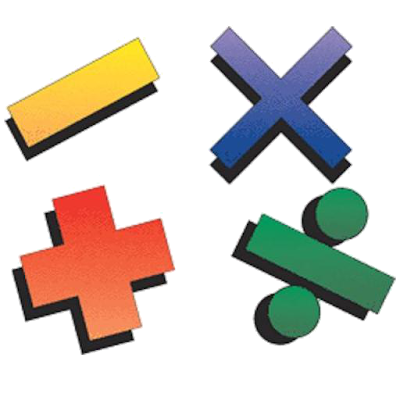 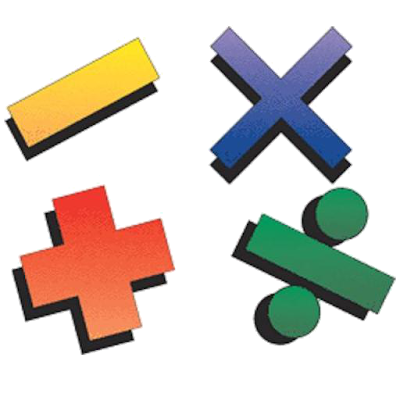 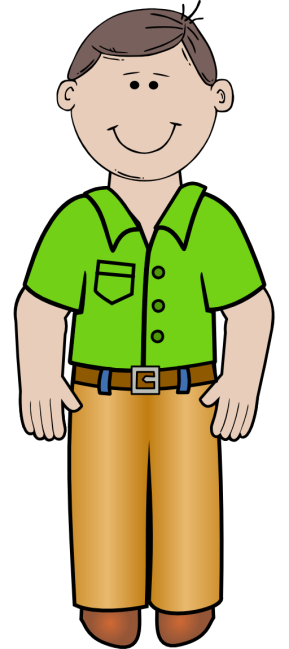 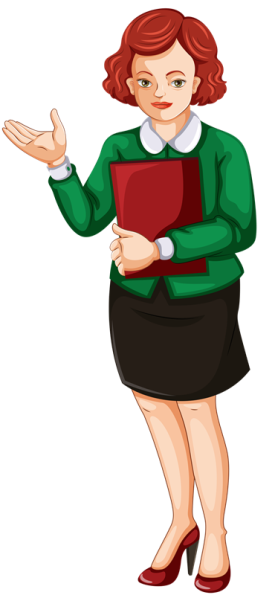 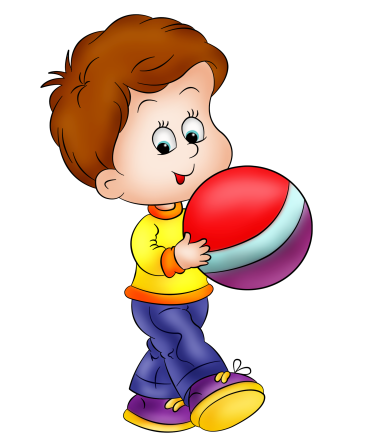